Southeast Asia Regional Standards for Mathematics Teachers (SEARS-MT)
Definition of Key Terms
The Dimensions represent four main areas of teacher quality. They provide an overarching structure to the standards. While they bring focus to the four main separate areas of teacher quality, they are not mutually exclusive, as some aspects of quality teaching may involve more than one dimension.
The Standards provide specific information about the Dimensions by describing elements of each Dimension. They articulate what teachers are expected to possess, know and do.
The Standards and their descriptors represent an analysis of effective, contemporary practice by teachers throughout the SEAMEO region.
The Indicators allow for another level of specificity of the Standards. Indicators provide further details about the Standards by identifying desirable qualities of teachers, and contemporary practice by teachers throughout the SEAMEO region. Their development includes a synthesis of the descriptions of teachers‘ knowledge, practice and professional engagement.
The Local Descriptors provide greater specificity in terms of how Indicators could manifest within local cultural and educational contexts of SEAMEO countries. Each SEAMEO country will construct their own local descriptors which will articulate how the standards and indicators are operationalised to their respective countries.
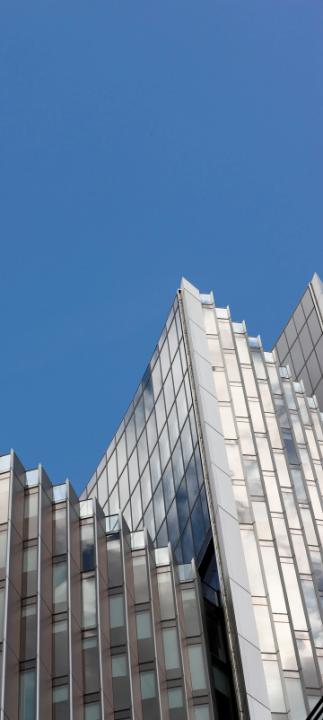 Looking Ahead
When is the next milestone?
What are the expected deliverables?
Mathematics Teachers Standards
Book?
Potential readers
Teachers educators
Educators
Ministry of Education officers
Researchers
Postgraduate students
International education institutions: SEAMEO & UNESCO
etc
Highlights
How to define a good mathematics teacher?
How to characterise a good mathematics teachers?
A good mathematics teachers should equip with ICT knowledge. Do you agree?
The rhetoric reality gap of the mathematics teacher quality Standards and teacher classroom practices.
A Model for mathematics Creative Teaching.
Highlights
Mathematics teachers competencies?
Good teachers
Bad teachers
Teachers behaviour
Mathematics teacher quality: Does cultural influences really matters? 
“Don’t grow the baby by weighing him”
Mathematics Teachers Standards Book Comprises of sections
Focusing on
the cultural differences
the Professional Learning Communities
development of assessment
teachers competencies enhancement  through lesson study
Timeline